Programa de 5’s en el escritorio
El programa de 5’s es de origen japonés, está basado en 5 palabras que ayudan a generar un proceso de orden y limpieza. Este proceso se ha utilizado en las empresas a nivel mundial  ya que  su filosofía de trabajo es funcional hasta para los hogares.
3. Limpieza (seiso): la limpieza permite obtener un ambiente laboral más agradable en conjunto con el orden, es por eso que la limpieza de nuestro escritorio y entorno laboral debe ser diaria
1. Clasificar (seiri): es la primera fase del proceso y consiste en separar todo aquello que no es útil
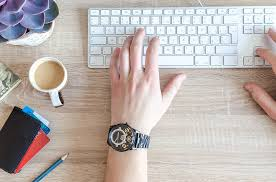 2. Orden (seiton): consiste en asignar un espacio a las cosas que son necesarias para desarrollar nuestras funciones
4.Estandarización (seiketsu): consiste en realizar un proceso de trabajo armonioso a partir de los pasos anteriores, es decir, que permita la mayor productividad sin mayor esfuerzo y con fluidez, siempre usando solo lo que es necesario para cumplir nuestras tareas
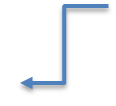 5. Disciplina (shitsuke): es el último paso y se refiere al compromiso de mantener los cuatro pasos anteriores. Dedicar 5 minutos cada semana para aplicar estos 5 pasos
Ventajas de un ambiente de trabajo con el programa de 5’s
Mayor seguridad y disminución de riesgos laborales
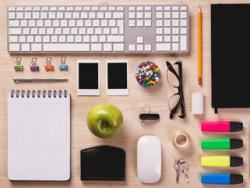 Disminuye la pérdida de tiempo laboral debido a mala organización
Genera un ambiente laboral agradable
Facilita el proceso de trabajo
Consejos para mantener el escritorio con las 5’s
Dedique al menos 5 minutos a la semana a la aplicación de estos 5 pasos
5 minutos a la semana
Use etiquetas o separadores de colores para organizar las diferentes actividades laborales y sus documentos
Usa etiquetas
Mantenga a la mano  los implementos que necesita siempre, los que usa de vez en cuando puede colocarlos en otro espacio que no interfiera con su espacio laboral
Uso del espacio
¡Construyamos salud juntos!
SERVICIO MÉDICO UNED